Оценка удовлетворенности работодателей качеством подготовки выпускников КГБПОУ "Яровской политехнический техникум" по профессии «Продавец, контролер – кассир»
Яровое 2023
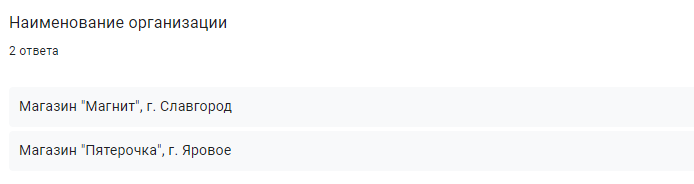 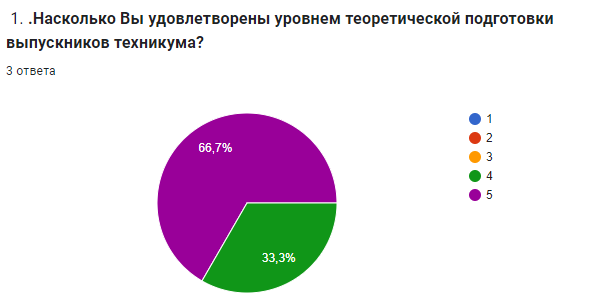 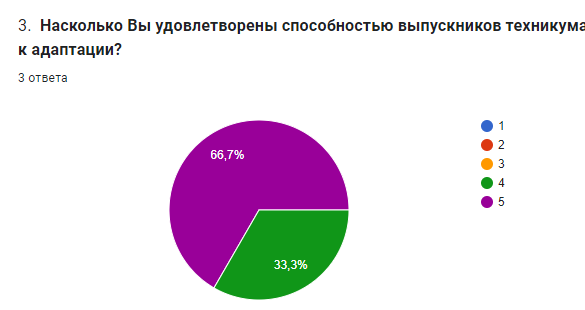 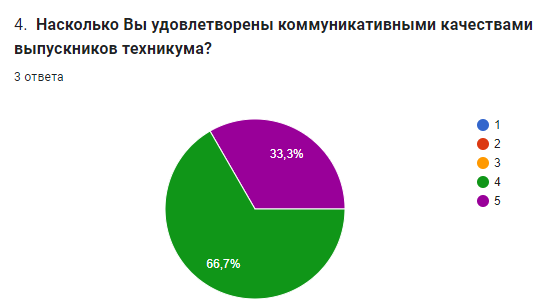 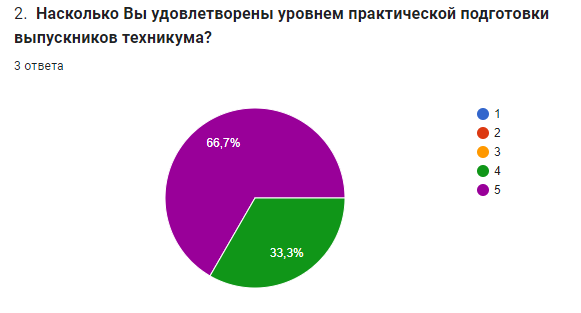 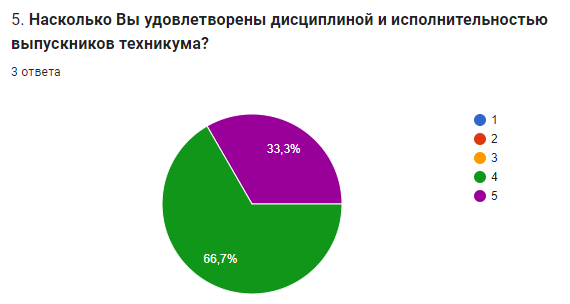 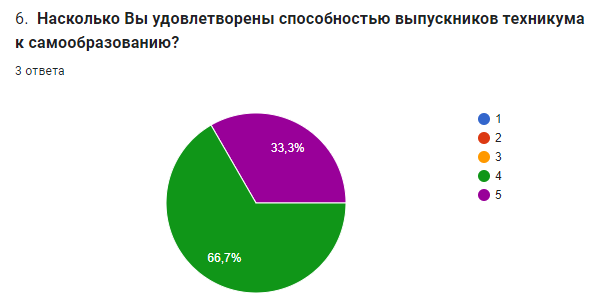 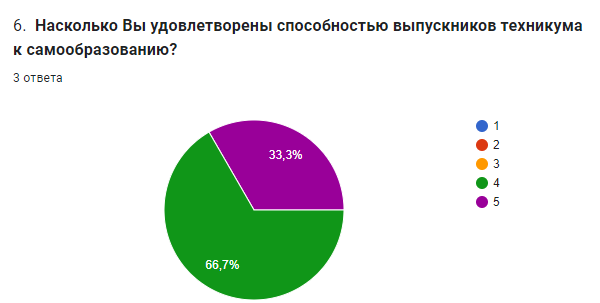 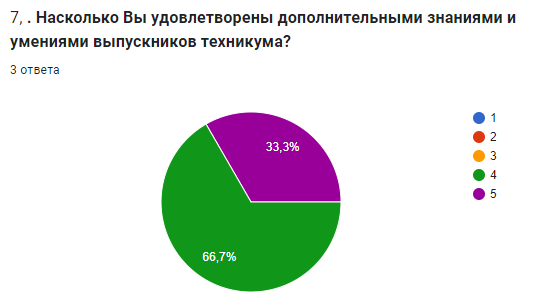 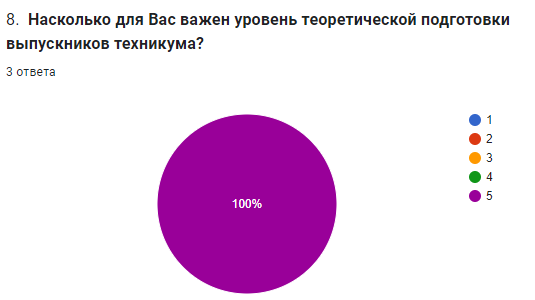 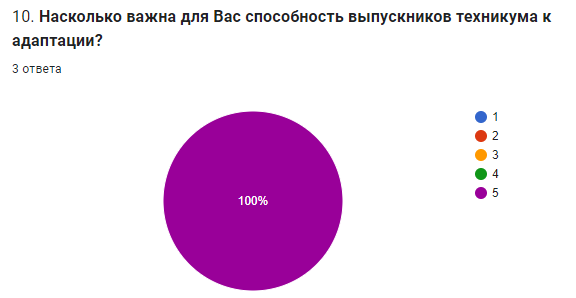 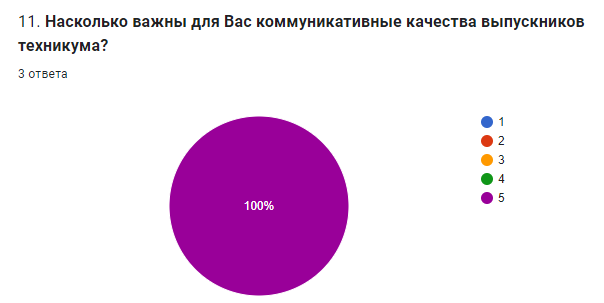 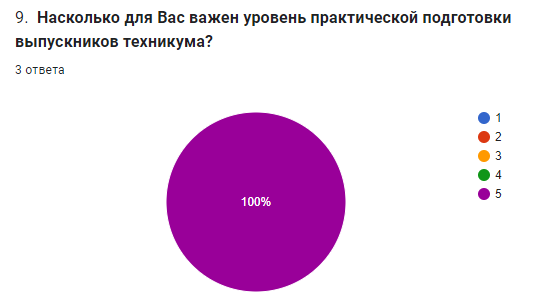 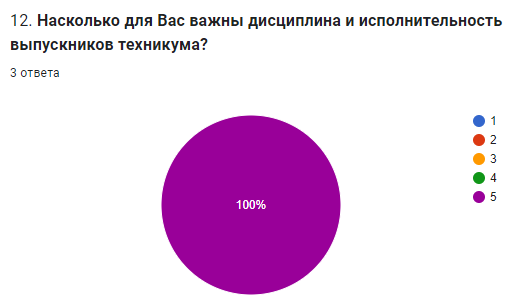 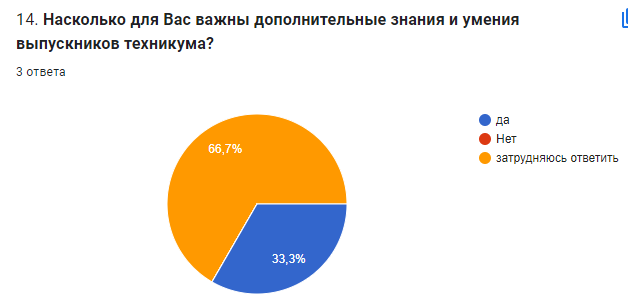 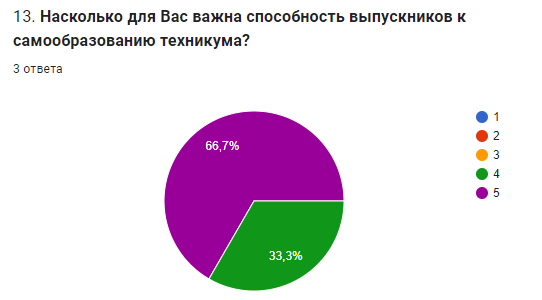 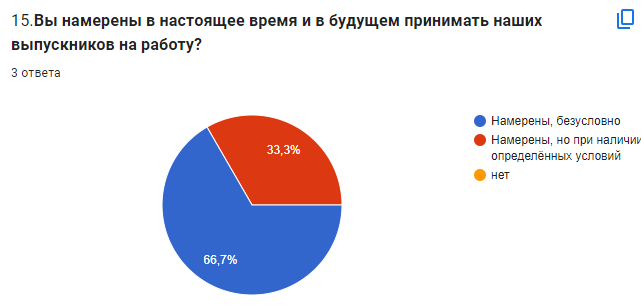 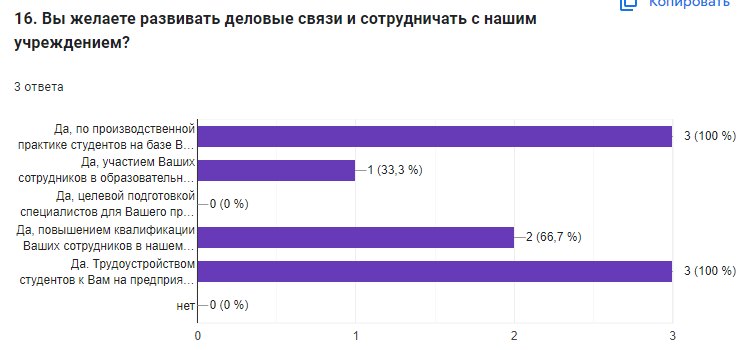 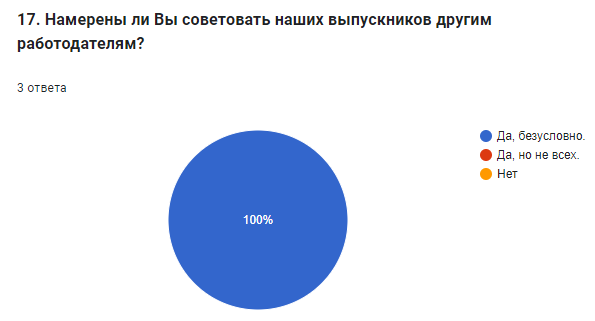 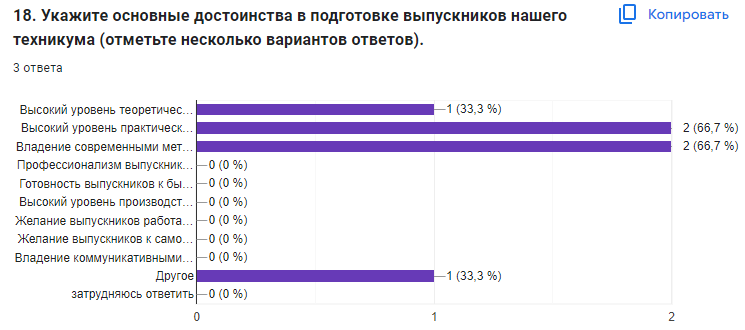 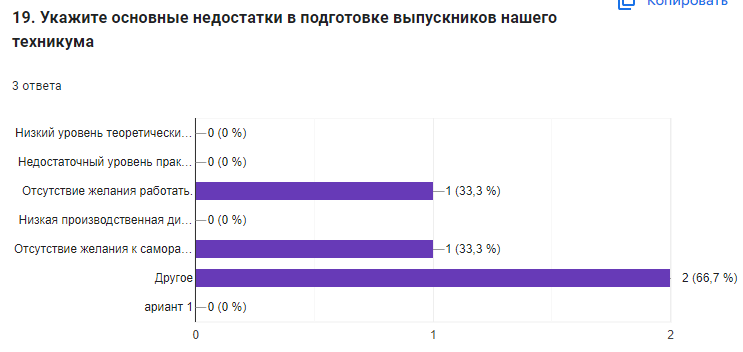 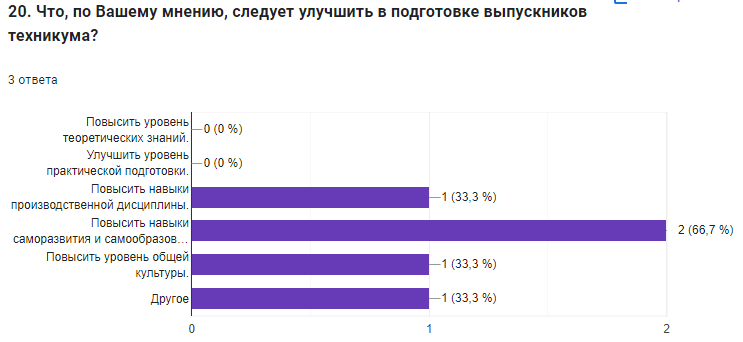